Graph Neural Networks for Seismic Yield Estimation

X. Cassagnou1,2, C. Millet1,2, M. Mougeot1,3
1 ENS Paris-Saclay, France, 2 CEA, DAM, DIF, Arpajon, France, 3 ENSIIE, Evry Courcouronnes, France
P3.5-812
Objectives:
Machine learning for automated seismic source characterization.
Use Graph Theory for multi-station analysis.
Dataset:
Southern California Seismic Network
207 stations, 3740 events (1st Jan. 2000 – 30th June 2019).
Multi-stations waveforms
Aggregation + MLP
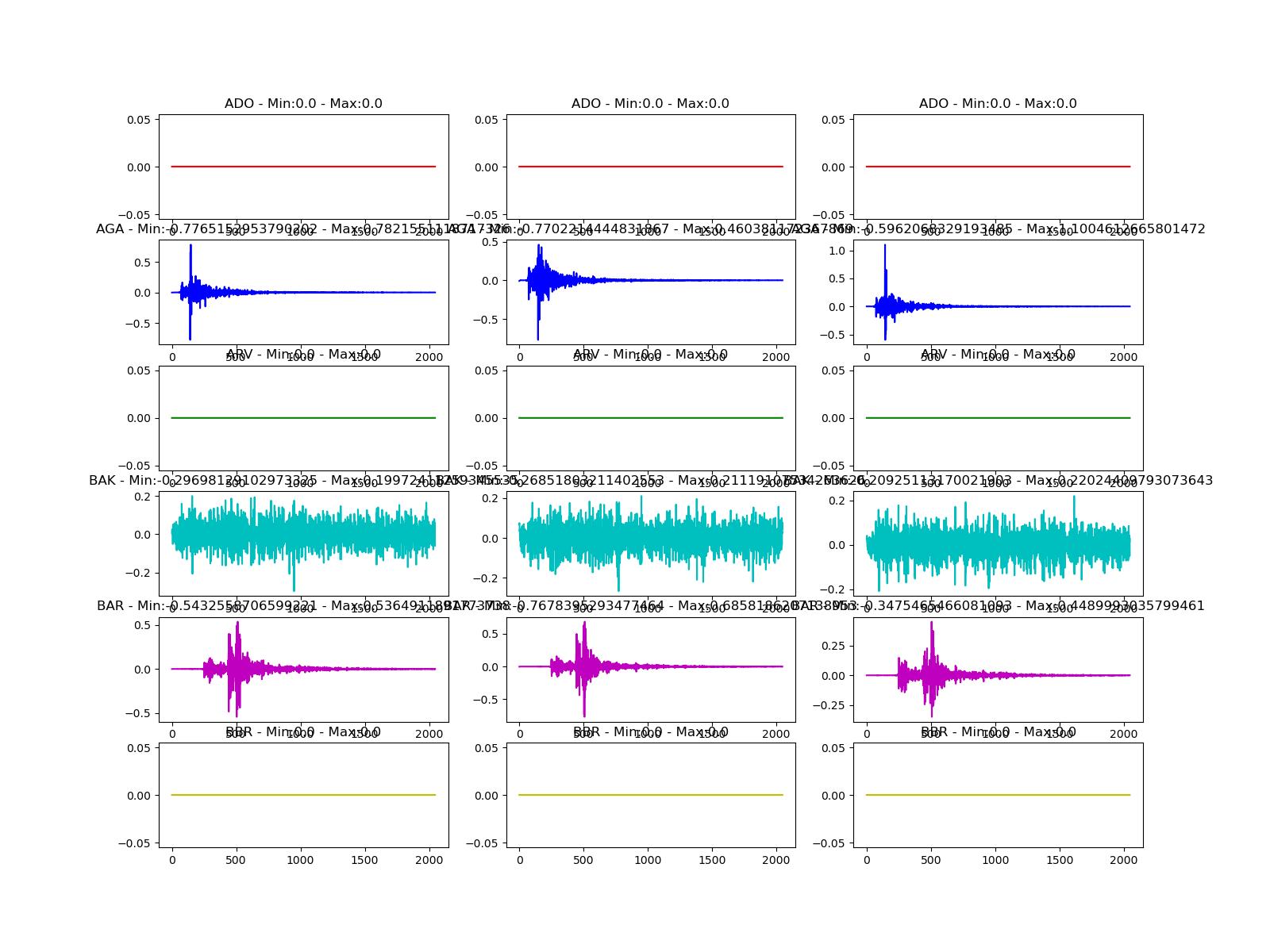 GNN
CNN
Prediction of source characteristics : latitude, longitude, depth, magnitude
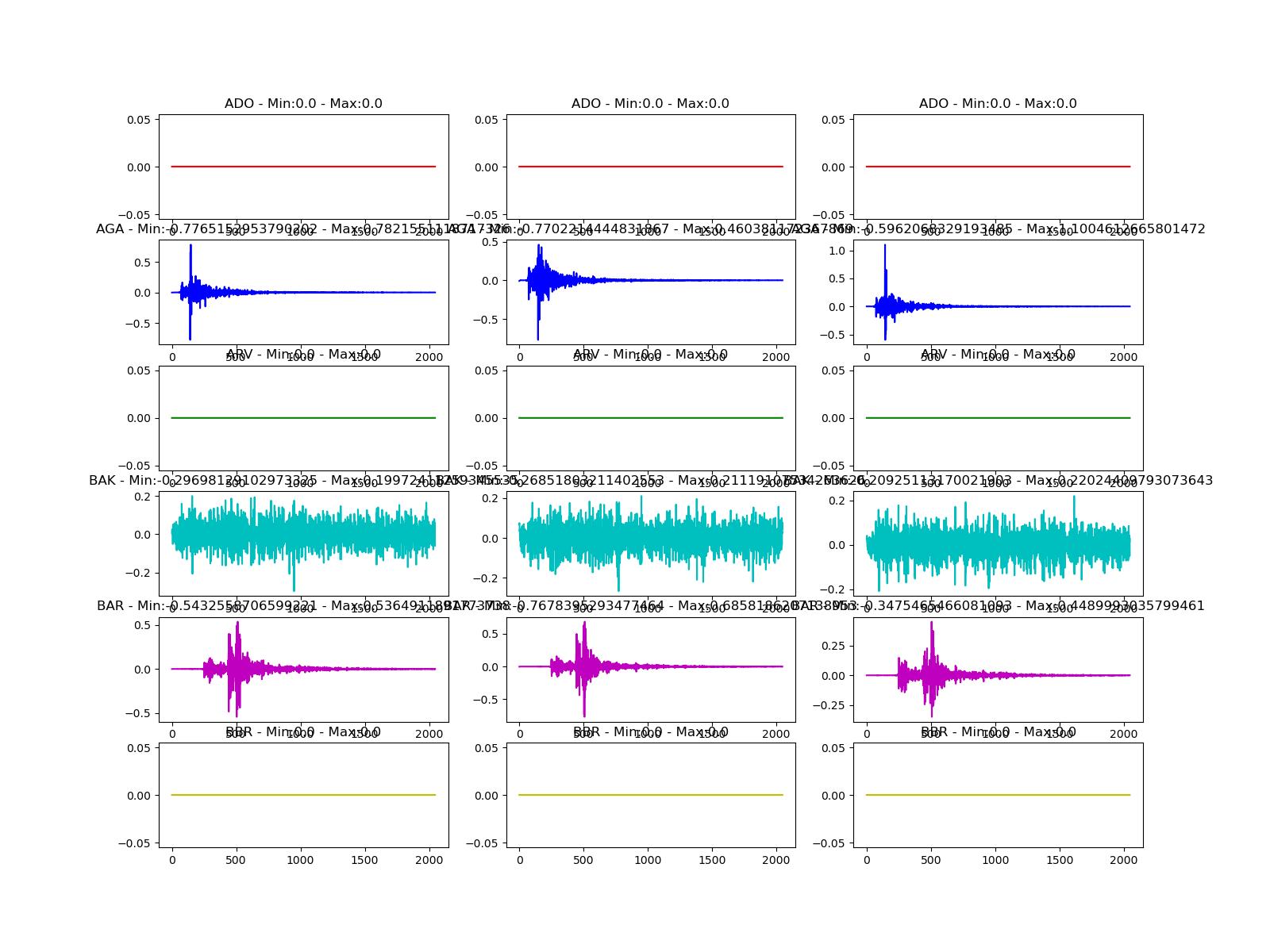 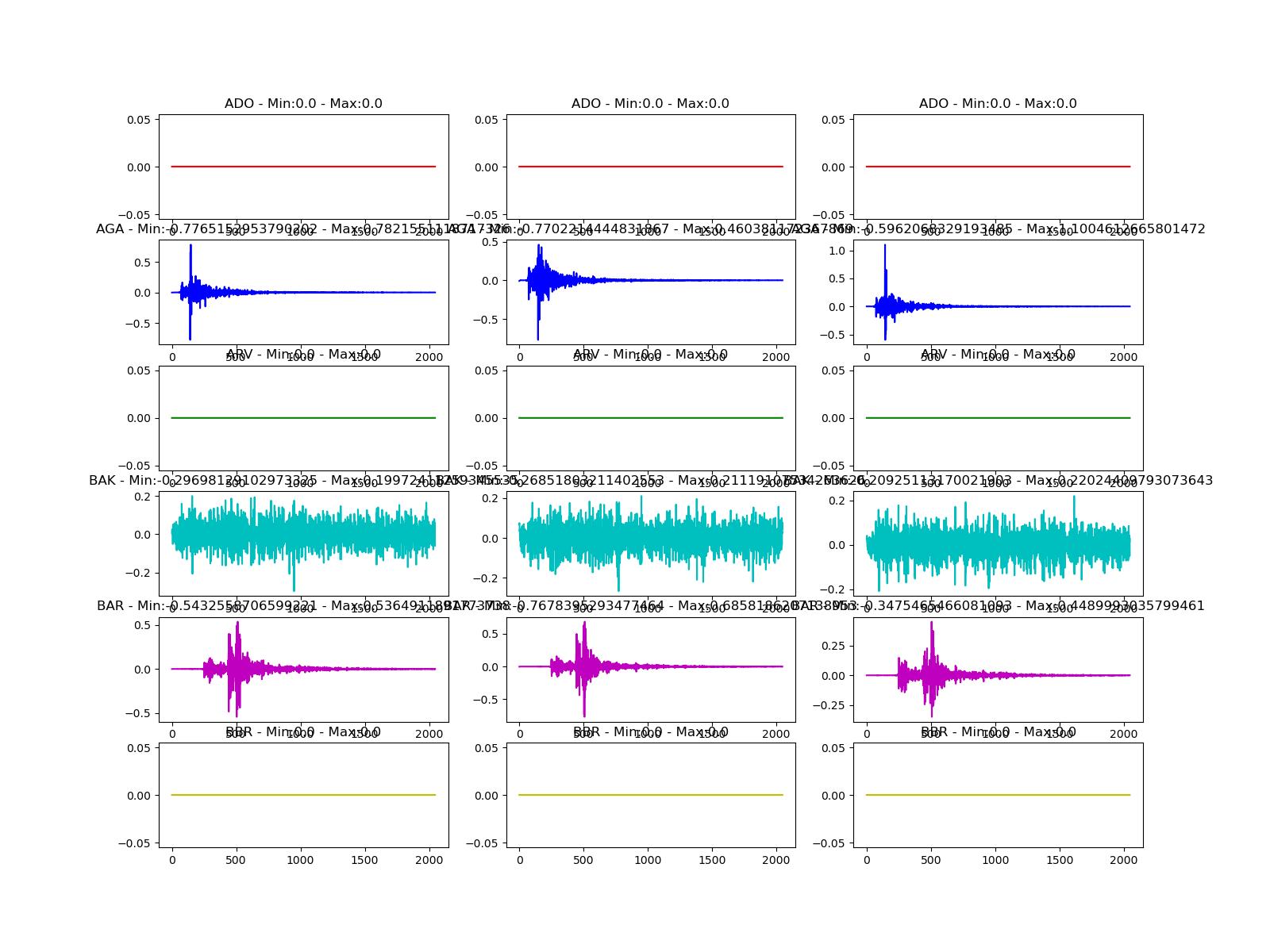 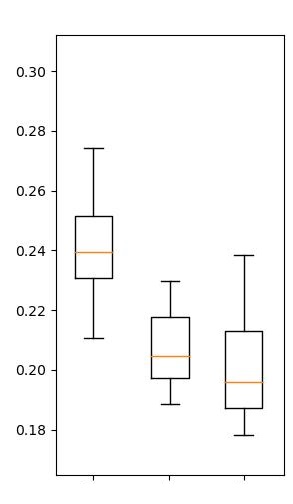 Results:

Magnitude estimation is improved using the dynamic distance

We also observe a robustness against different signal processing (filtering, envelope extraction)
Magnitude error